111111111111111111111111111111111111111111111111111111111111111
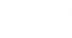 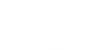 Unit 1 My Family
JJ   五年级上册
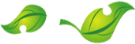 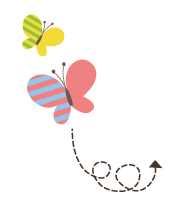 Lesson 3 What Do They Do?
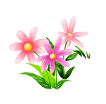 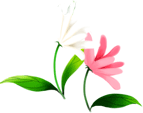 WWW.PPT818.COM
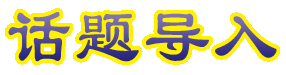 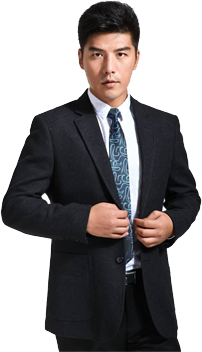 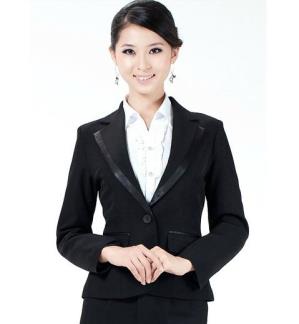 What do your parents do?
1. What does your father do?
My father is a teacher. 
Where does he work?
He works at a school. 
He drives to work.

My mother is a doctor. 
She works at a hospital. 
She goes to work by bus.
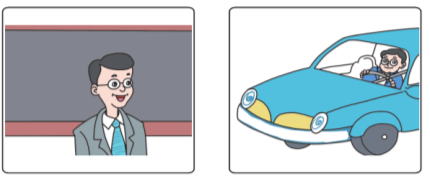 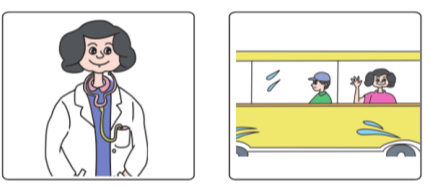 1. What does your father do?
My aunt Wanrong is a nurse.
How does she go to work?
She goes to work by bike.


My uncle Zhiwei is a worker.
He walks to work.
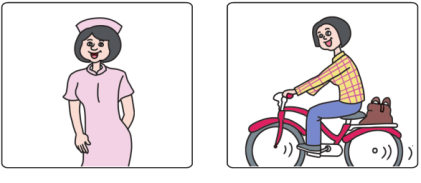 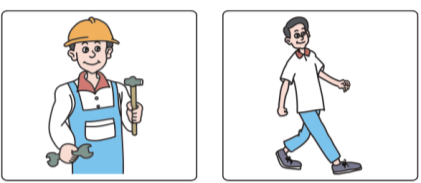 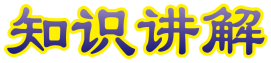 讲解
What does your father do?
你的爸爸是做什么工作的？
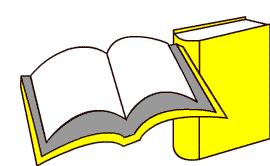 知识点 1
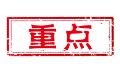 此句为常见的询问某人职业的句型：What do/does + sb. + do?
其同义句型还有：What + be + sb.? What’ s sb’ s job?
用法：
主语 +be 动词 +a/an+ 表示职业的名词 .
答语：
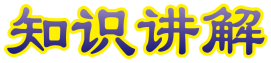 讲解
—What does your uncle do? / What is your uncle?  
     / What’ s your uncle’ s job?
     你的叔叔是做什么工作的？
—He is a teacher. 
    他是一名教师。
例句：
does, cousin, what, do, your (?)（连词成句）
______________________________________
典例
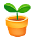 What does your cousin do?
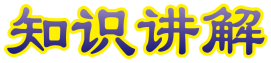 讲解
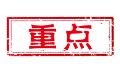 表示职业的词汇【四会】
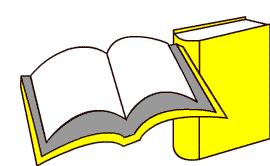 知识点 2
doctor /'dɒktə(r)/ n. 医生
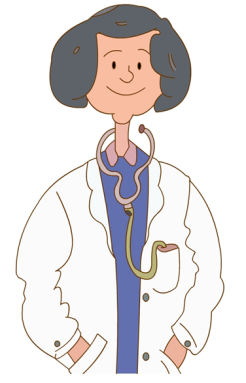 She is a doctor. 
她是一名医生。
例句：
daughter /'dɔːtə(r)/ 女儿
音近词：
see a doctor 看医生
短语：
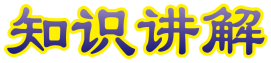 讲解
If you are sick (生病的), you should see a __________.
A. policeman        B. doctor       C. teacher
B
典例
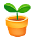 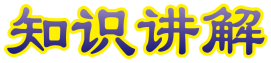 讲解
nurse /nɜːs/ n. 护士
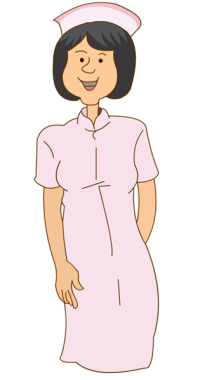 字母组合 ur 发的是 /ɜː/。
发音：
My aunt is a nurse. 
我的阿姨是一名护士。
例句：
形近词记忆法：
purse 钱包
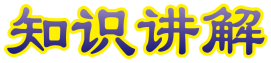 讲解
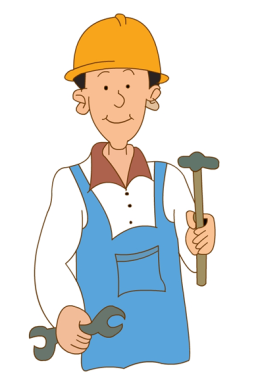 worker /'wɜːkə(r)/ n. 工人
字母组合 er 发的是 /ə(r)/。
发音：
His uncle is a worker. 
他的叔叔是一名工人。
例句：
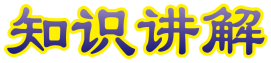 讲解
doctor 医生把病瞧，nurse 护士药拿到。
farmer 农民起得早，
辛勤耕耘收成好。
driver driver 是司机， 开车引路滴滴滴。
player player 运动员， 为国争光不怕难。
魔法记忆：
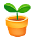 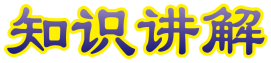 讲解
Where does he work? 他在哪里工作？
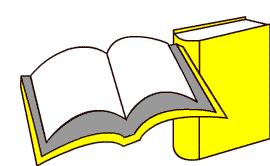 知识点 3
work /wɜːk/ v. 工作
字母组合 or 发的是 /ɜː/。
发音：
I work in a supermarket. 
我在一家超市工作。
例句：
work hard 努力工作    work out 计算出 
 at work 起作用
短语：
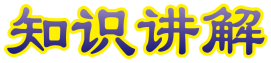 讲解
询问工作地点的常用句式
Where do/does sb. work?
句型：
Sb. + work/works + 介词 + 冠词 + 地点名词 .
答语：
—Where does your aunt work?
    你的姑母在哪里上班？
—She works in a factory. 
    她在一家工厂上班。
例句：
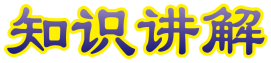 讲解
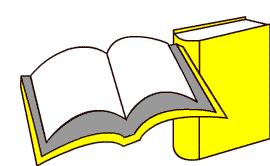 drive to 开车去
知识点 4
My father drives to work. 
我的爸爸开车去上班。
例句：
用所给单词的正确形式填空。
My brother __________ (drive) to work every day.
典例
drives
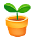 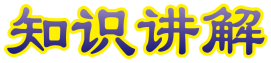 讲解
hospital /'hɒspɪtl/ n. 医院
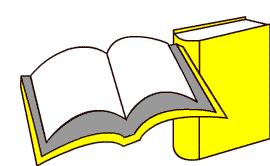 知识点 5
There is a hospital in the town.
这个镇上有一家医院。
例句：
联想记忆法：
doctor 医生 patient 病人 nurse 护士
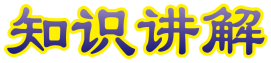 讲解
in a/the hospital 和 in hospital
辨析：
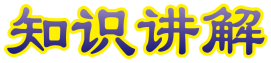 讲解
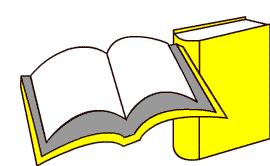 How does she go to work? 她怎样去上班？
She goes to work by bike. 她骑自行车去上班。
知识点 6
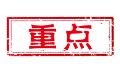 句型：How do/does + sb. + go to ...?
经常用来询问某人去某地的交通方式。用 do 还是does，根据人称的变化而变化。
用法：
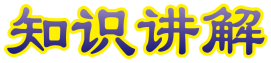 讲解
How do you go to school? 你怎样去上学？
How does your grandma go to the park?
你的奶奶怎样去公园？
例句：
I often go to work by bike. （对画线部分提问）______________________________________
How do you often go to work?
本题是对交通方式的提问，应该用How引导的特殊疑问句，主语you是第二人称，所以借助do构成疑问句。
点拨：
典例
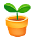 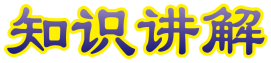 讲解
by bike 骑自行车，为介词短语，表示交通方式。
常见各种交通方式
(1) by + 表示交通工具的名词单数：
      by bus 乘公共汽车    by ship 乘轮船 
      by plane 乘飞机    by train 乘火车
拓展
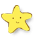 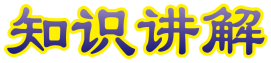 讲解
1. by后面要直接加表示交通工具名词的
    单数形式。
2. “by+表示交通工具的名词单数”短语
     不可作谓语。
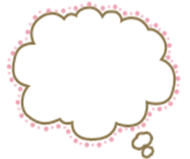 易错点
提示
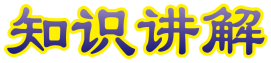 讲解
(2) take a + 表示交通工具的名词单数：
      take a bus 乘公共汽车    take a plane 乘飞机
      take a train 乘火车    take a ship 乘轮船
拓展
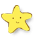 “骑自行车”要用 ride a bike。
注意：
He goes to the park by bike.=He rides a bike to the park.
他骑自行车去公园。
例句：
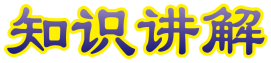 讲解
(3) 步行去某地：go to + 某地 + on foot = walk to + 某地
例句：I go to school on foot every day.=
I walk to school every day.
我每天步行去学校。
拓展
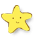 2. Let’s do it!
Pair work. Tick, talk and write.
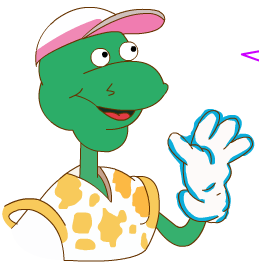 What does your father / mother do?
Where does he / she work?
How does he / she go to work?
2. Let’s do it!
My father/mother is a...
□farmer    	   □teacher  	      □doctor
□bus driver    	   □worker   	      ... 
He/She works...  
□hospital    	   □school  		 □farm 
…
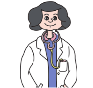 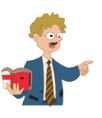 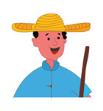 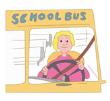 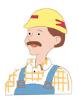 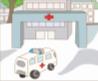 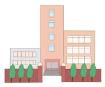 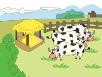 2. Let’s do it!
He/She goes to work...
□by bus                    □by bike                     □by car 
…
My father is…
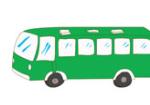 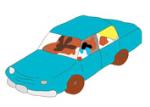 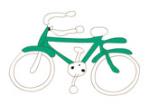 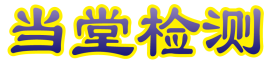 习题
一、根据图片及首字母提示补全单词。

(1) My brother is a t__________.

(2) She works at a h__________.

(3) He d__________ to work every day.
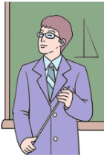 eacher
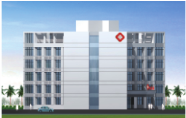 ospital
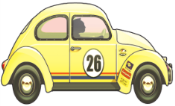 rives
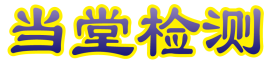 习题
二、根据汉语提示完成句子。
1. —Where does your father ________ (工作)?
   —On a farm.
2. My father usually goes to work __________ (步行)．
work
on foot
点拨：
本题考查“步行”的表达方式：walk to...和go to...on foot。由于句子中已经有了谓语动词，所以不能再用动词walk表示“步行”， 应用on foot。
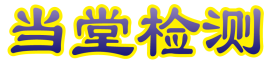 习题
三、给句子选择合适的答语。
(     ) (1) What does your mother do?
(     ) (2) Where does she work?
(     ) (3) How does she go to work?
(     ) (4) Does your mother like her work?
		   A. Yes, she does.
		   B. By bus.
		   C. She works at a hospital.
		   D. She is a nurse.
D
C
B
A
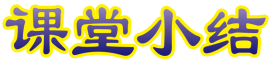 本节课我们学习了以下知识，请同学们一定加强巩固，以便能和同学们进行灵活交流哦！
重点词汇：doctor, nurse, worker, work, hospital
重点短语：drive to, by bike
重点句式：What does your father do?
                     Where does he work?
 How does she go to work?
 She goes to work by bike.
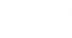 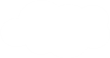 Thank you!
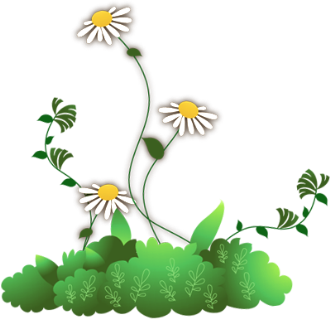